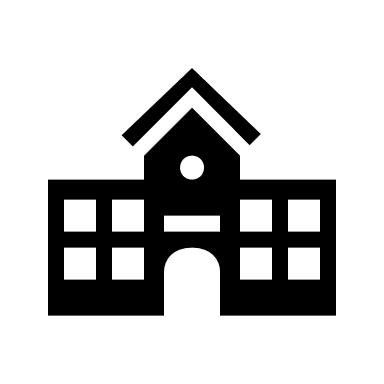 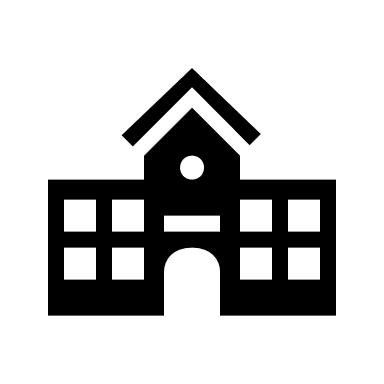 別紙１
受入れの流れ
（ケアラーが新型コロナウイルスに感染して入院等した場合に要介護者等を支援するための仮設施設）
仮設施設での
ショートステイ
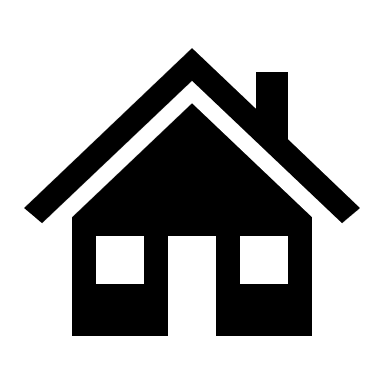 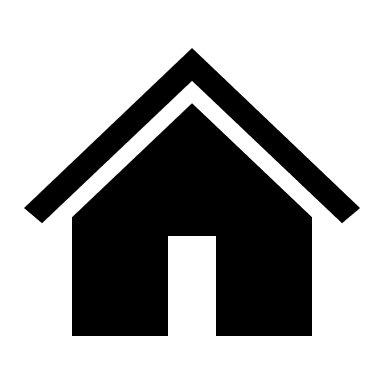 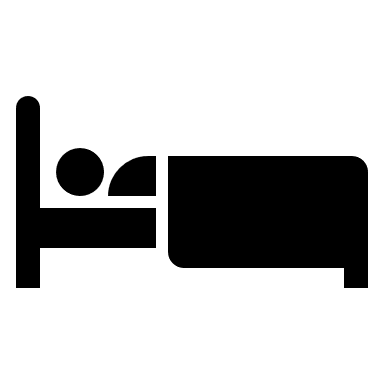 ショートステイ利用
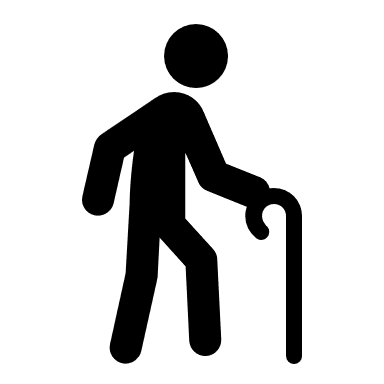 ７
速やかな検査
ケアラー退院・復帰に伴い退所
自宅
特別養護
老人ホーム
特別養護
老人ホーム
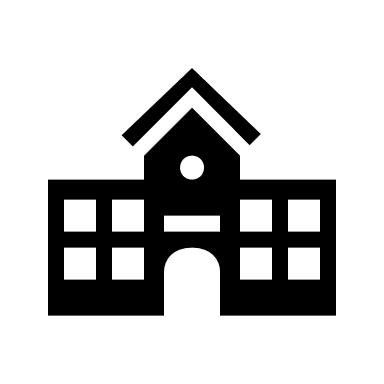 要介護者
調整
ケアラー入院等
職員を応援派遣
特別養護老人ホーム
６
地域の施設
１
連絡
依頼
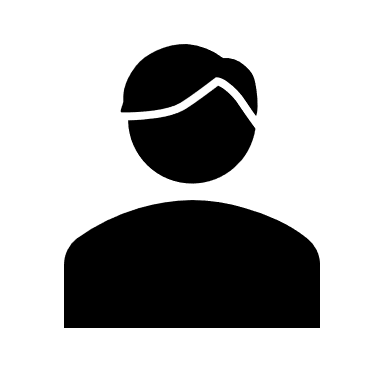 ２
陽性の
ケアラー
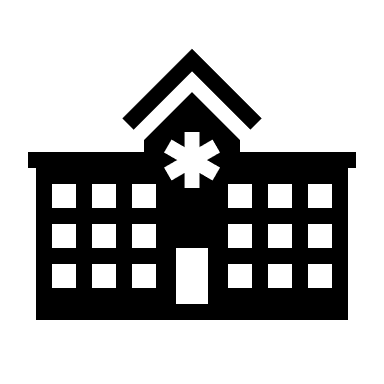 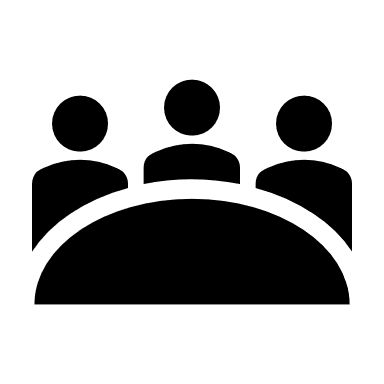 本人同意の下
確認
指導
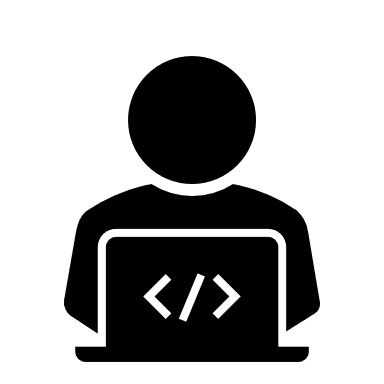 ３
連絡
保健所
職員の協力依頼
老人福祉施設協議会
病院
ケアマネ
又は地域包括支援センター
５
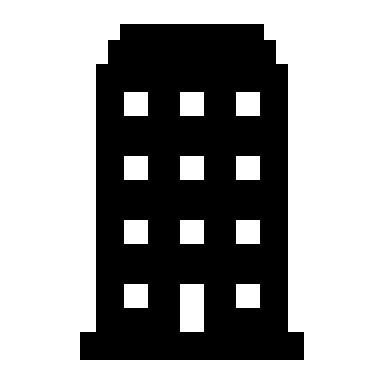 本人同意の下
確認
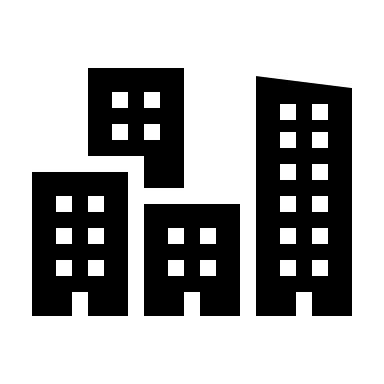 連絡・依頼
市町村
（市役所・役場の担当課）
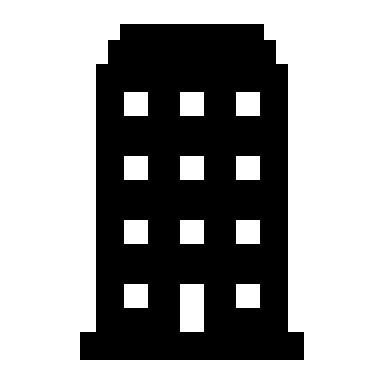 宿泊療養
４
県庁（地域包括ケア課）